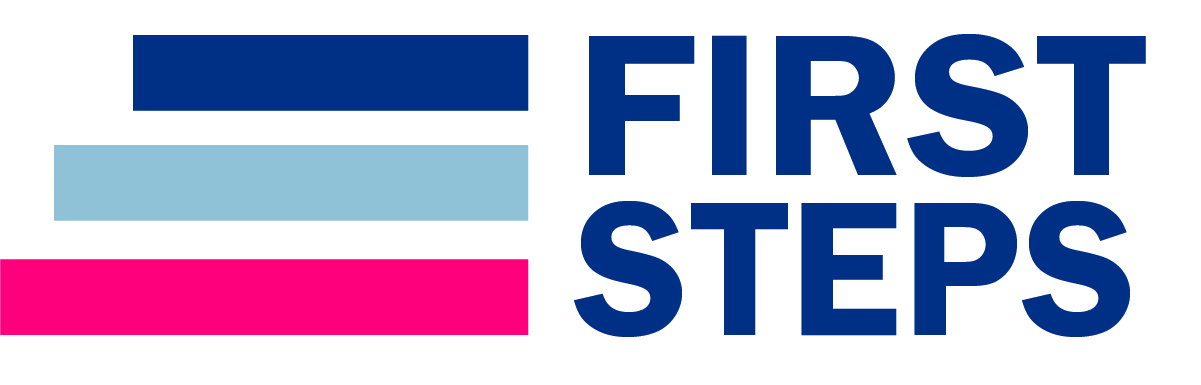 WHAT SKILLS WILL I BRING TO MY CAREER?
Date here
WHAT IS OUT THERE FOR ME?
STUDENTS WILL BE ABLE TO (SWBAT):
Identify and list the steps for career research
Identify the careers that match with their Self-Evaluation results

FOCUS STANDARDS
Domain 2: Career Exploration (What’s out there for me?)
1. Apply Self-Evaluation to the World of Work (Where do I fit in the world of work?)
B. Summarize how one researches and chooses a career interest.
C. Use results of self-evaluation to identify related career clusters and occupations.
LEARNING OUTCOMES
What's Out There For Me?
QUICKWRITE
WRITE FOR THE FULL FIVE MINUTES

If you could have any job in the world, what would it be?
Describe the job IN-DEPTH (What is a day in the life of this career?) 

How did you decide on this job? 
Why is it a job you want to have? Do you think you would be good at this job? (provide in-depth reasoning).
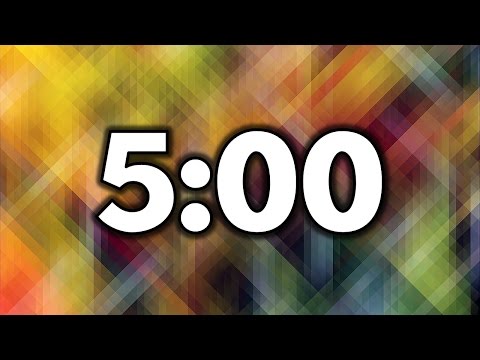 What's Out There For Me?
[Speaker Notes: INSTRUCTOR: In order to get students to spend their time here, give an example of DESCRIBING the job. Challenge them to really think through the daily job activities and duties and why they might (or might not) be well-suited for them!]
SHARE WITH A PARTNER
What job did you decide on?
What are two reasons/strategies you used to choose this job?

DISCUSS WITH THE CLASS
What are some interesting jobs your classmates chose?
Write down 3+ strategies used by others to select their jobs
JOB DECISIONS
[Speaker Notes: INSTRUCTOR: Have students share their ideas with a partner first, give them about 2 minutes to do so. 
Class Discuss: Students can write their ideas on the board or share verbally with the teacher being the scribe at the board. 
Possible answers: what are you good at, look at Career Clusters, talk with trusted adults, take self-evaluation 
https://www.bls.gov/news.release/jolts.nr0.htm]
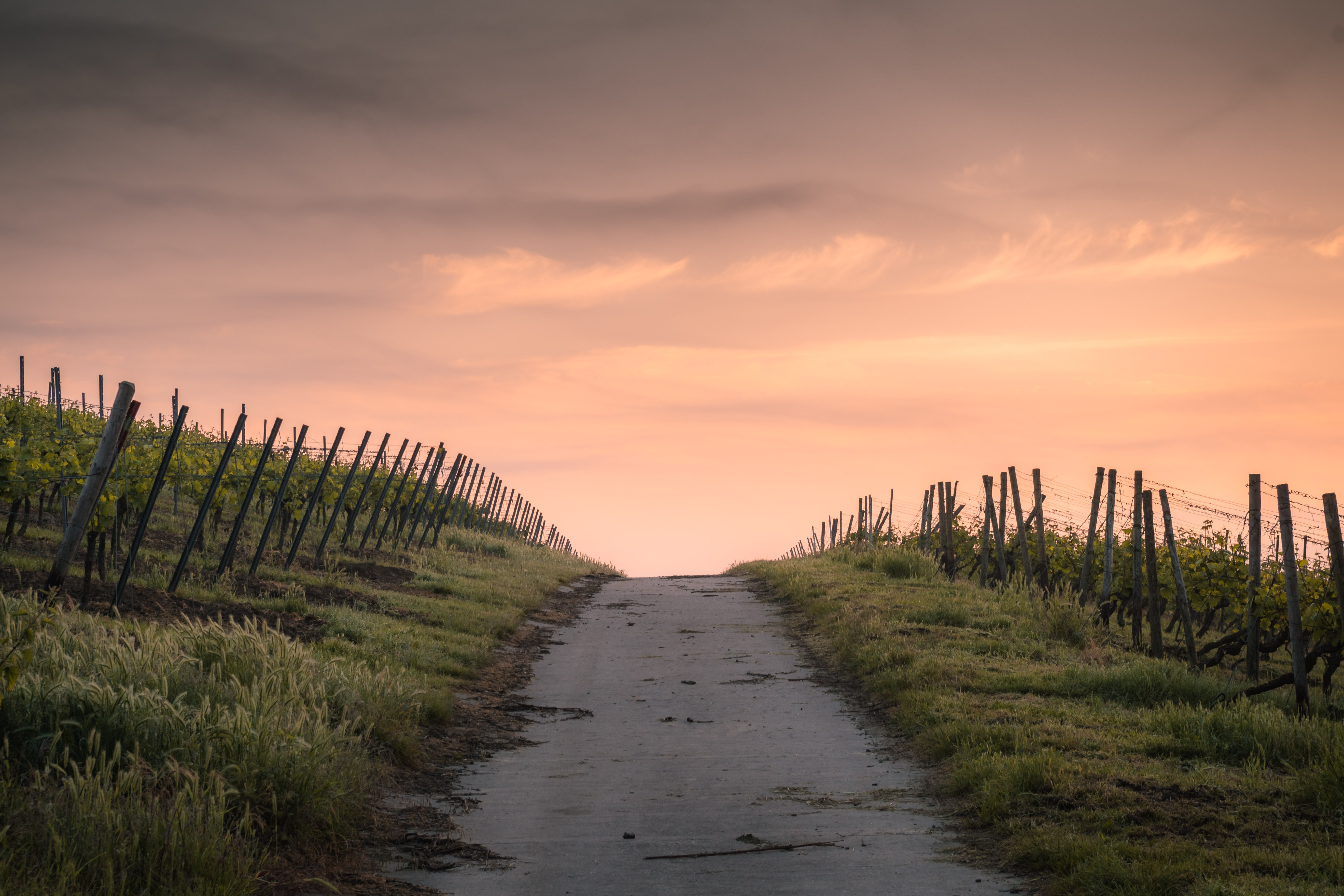 “Self-exploration and assessment should be the first and most important step in one’s job search process and it should determine the career direction that one chooses to pursue.”
Quote by: Irina Gomelskaya
What's Out There For Me?
[Speaker Notes: INSTRUCTOR: Use this slide to transition into the concept of self-evaluation and assessment. Explain the connection between one’s self-knowledge and the adamant pursuit of a career. 


Gomelskaya, Irina. “Self-Assessment as a Critical Part of the Job Search Process.” New York City Bar, 2022 Association of the Bar of the City of New York., June 2012, www.nycbar.org/images/stories/pdfs/careerdevelopment/selfassessment-gomelskaya.pdf.]
Self-Evaluation helps you answer questions: 
What are strengths in my character or personality?
What are my interests, hobbies, and skills? 
What jobs are related to these qualities?
Best Solution
[Speaker Notes: INSTRUCTOR: You could have students brainstorm a few of these things on their assignment or ask them why those types of questions and self-knowledge could be important to finding a job. What if you choose a career that isn’t connected to your prior interests, strengths, etc?]
READ THE FIVE STEPS, THEN SORT THEM IN THE CORRECT ORDER.
FIVE STEPS FOR SELF-EVALUATION
[Speaker Notes: INSTRUCTOR: Correct order for numbering would be: 1, 5, 3, 4, 2]
⬠ Review your results and the jobs listed. Is there a job you’d be interested in having?
☆ Reflect on the skills and requirements listed for these jobs. Do you have those?
𐩒 Find jobs in the same field, related to the first job. What possible careers have similar descriptions?
△ Answer questions and complete a self-evaluation survey
▢ Determine what high school courses or higher education are necessary for the job. How will you acquire the skills and requirements needed for this job?
[Speaker Notes: Online option: Copy this slide into a new Slide and then share this slide with to students for them to interact with individually. Note, boxes are not movable in Presentation mode.]
STEP 1: FIRST STEPS
Step 1: Answer questions and complete a Self-Evaluation survey
Choose a self-evaluation for your goals
Answer based on your feelings
Use your imagination
When in doubt, go with your first or “gut” answer
What's Out There For Me?
[Speaker Notes: INSTRUCTOR: Explain to students that it is important to answer in a way that is true to them (not how they think they SHOULD answer or the answer they THINK is meant to be correct). You may need to clarify “gut” feeling!]
STEP 2: REVIEW
Step 2: Review your results and the jobs listed. 
Review your customized list of jobs.
Reflect on why these jobs might be a good fit for your personality. 
Ask yourself: Can you envision yourself with that job?
What's Out There For Me?
[Speaker Notes: INSTRUCTOR: Emphasize that every job on your “results” list, still might not be a good fit for you! And that’s okay. The goal is to open our eyes up to careers that already suit our strengths, interests, lifestyle, etc.]
STEP 3: FIND JOBS
Step 3: Find jobs in the same field, related to YOUR RESULTS. 
If you’re interested in one, you might be interested in others. 
Review many different job possibilities
You aren’t CHOOSING, you are EXPLORING
What's Out There For Me?
[Speaker Notes: INSTRUCTOR: What would be the benefit of exploring many options? Even if you would not initially be interested in the suggested job?]
STEP 4: REFLECT
Step 4: Reflect on the skills and requirements listed for these jobs. 
Ask yourself if you have the required qualities
Are any of the qualities listed ones that you consider your strengths?
What are some of the qualities that you may need training for?
What's Out There For Me?
[Speaker Notes: INSTRUCTOR: This can propel a conversation forward in terms of what skills students could start working on how (or in high school). Are there any classes, clubs, hobbies, volunteer opportunities, etc. that could support those skills?]
STEP 5: NEXT STEPS
STEP 5: Determine what high school courses or higher education are necessary for the job. 
Acquire the skills and requirements 
Make a plan to prepare you
Can you get what you need in high school?
What opportunities will help train you?
What's Out There For Me?
[Speaker Notes: INSTRUCTOR: Encourage students to do a little research into what basic skills requirements are needed for their top career choice from the list. Help them to navigate the certifications, courses, and skills they can acquire in high school to help support this goal. Be open to questions and confusion regarding the need for college vs high-school training, education, and certification. Assure students that whatever they choose, does have the flexibility to change.]
BE AUTHENTIC IN THE ANSWERS YOU PROVIDE
Take your time
Be honest in your answers
When you finish, work on the reflection questions
Feel free to do additional research
Interest Profiiler
COMPLETE THE SELF-EVALUATION
What's Out There For Me?
[Speaker Notes: Instructor: Provide the link to students via email, Google classroom, Drive, or just have them visit the Next Steps website. 
They could also complete the Self-Eval before the lesson begins.]
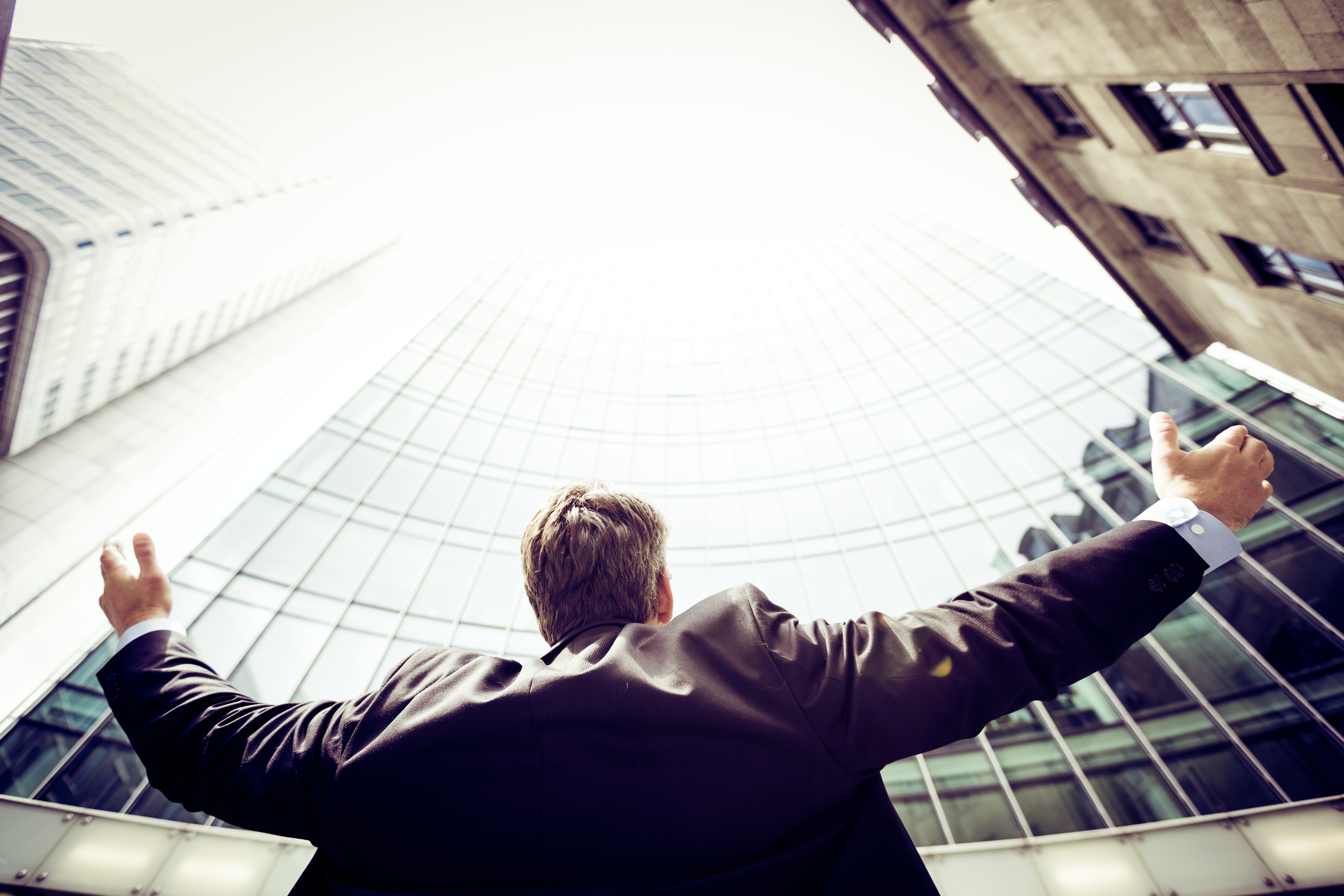 “THE ONLY WAY TO DO GREAT WORK, IS TO LOVE WHAT YOU DO.”
Quote by: Steve Jobs
What's Out There For Me?
[Speaker Notes: INSTRUCTOR: Present this slide last and allow students the opportunity to consider. Is it possible to always love your job? What if you don’t end up loving what you choose? Are you more likely to do well if you enjoy the career?
https://graciousquotes.com/career/]